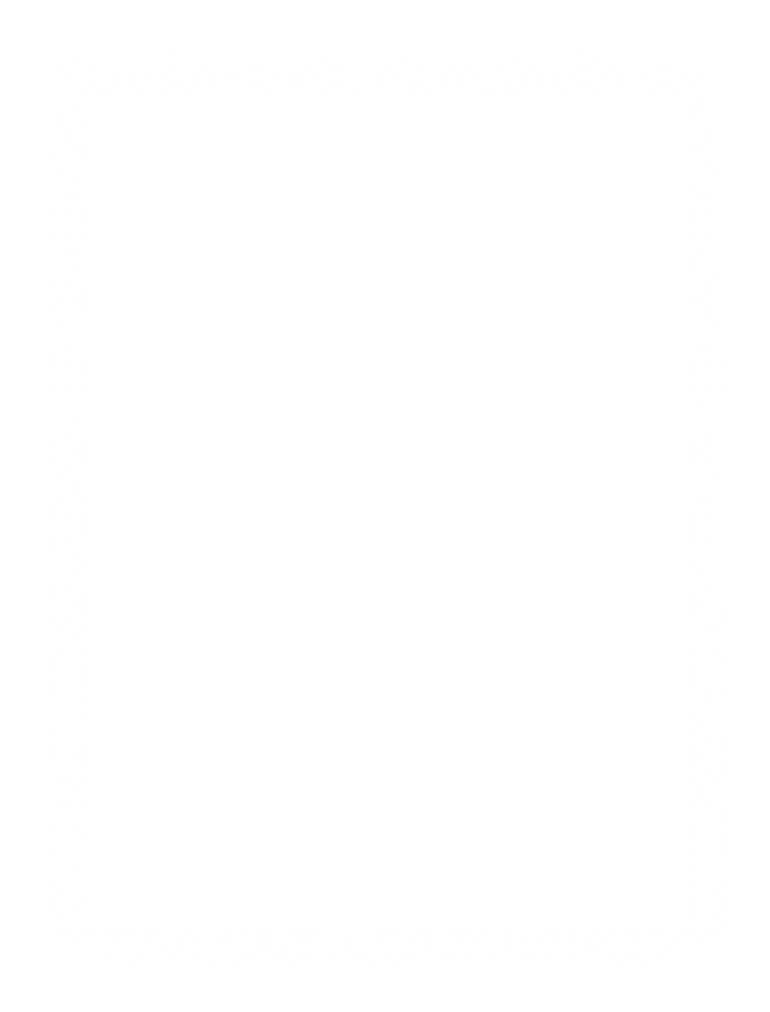 Игротека Звук «Л»
№ 4
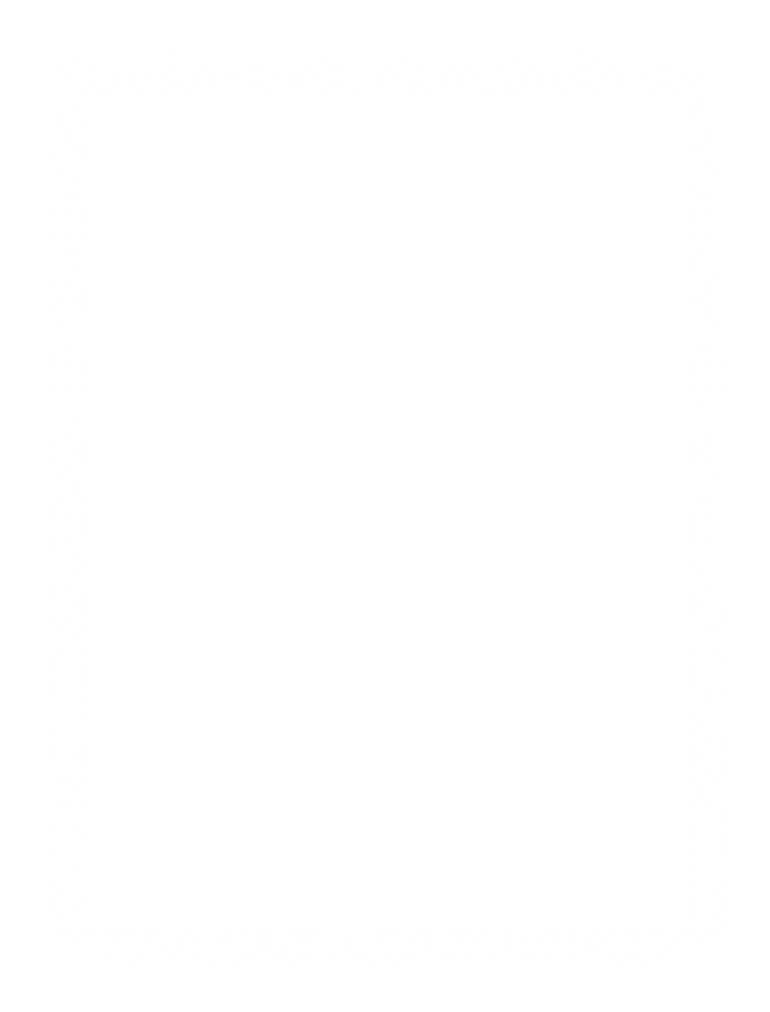 Цель: автоматизация звука «Л» в словах.

Управление:

Узнать задание – кнопка

Смена слайдов – кнопка   

Щелкать по картинкам левой кнопкой мышки.
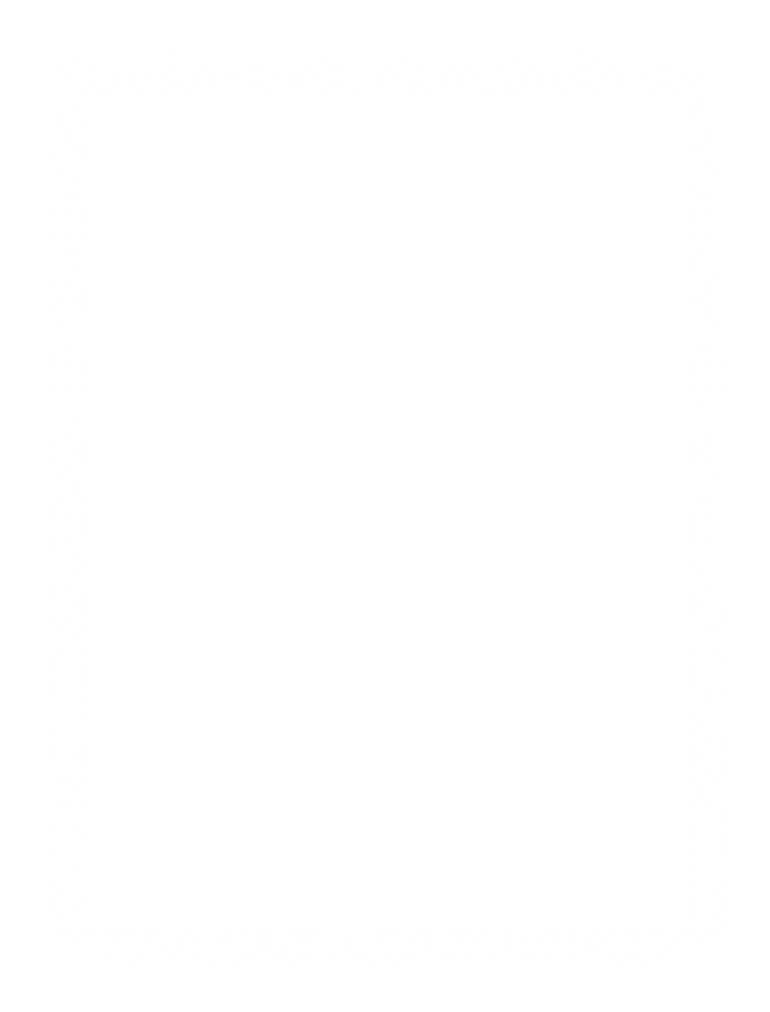 Подбери картинки к словам.
 Четко произноси звук «Л».
Щелкните по тексту, чтобы скрыть его.
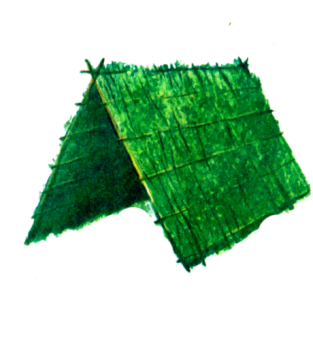 Сладкий
Еловый
Овощной
Тяжелый
Холодное
Деревянная
Домашний
Синий
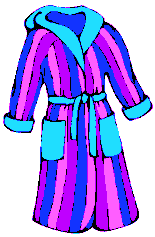 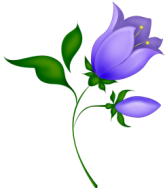 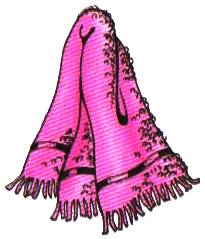 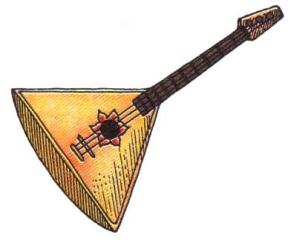 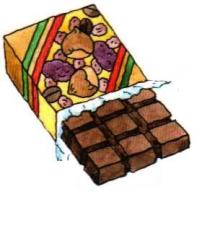 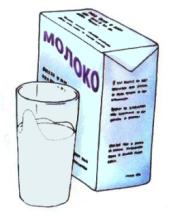 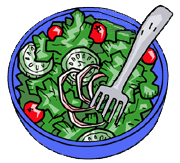 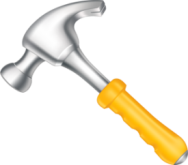 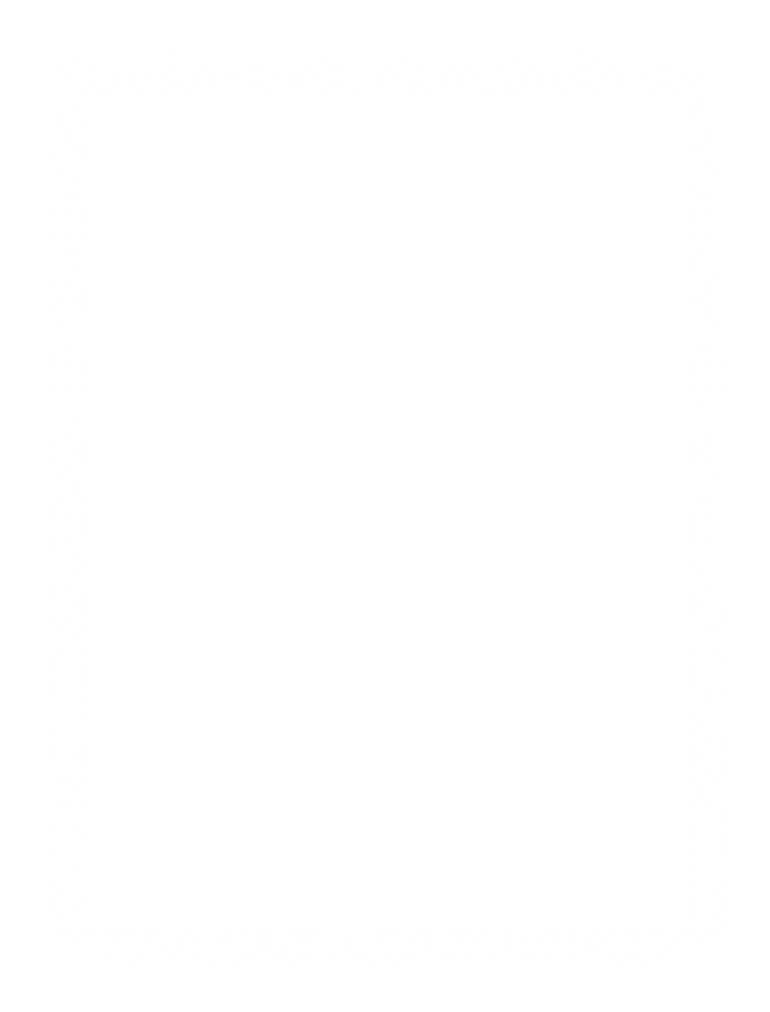 Назови  картинку, щелкни по ней мышкой и назови появившуюся картинку, например, полотенце – много полотенец, шалаш – много шалашей). Четко произноси звук «Л».
Щелкните по тексту, чтобы скрыть его.
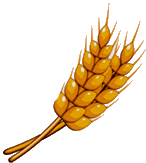 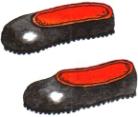 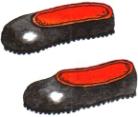 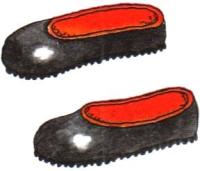 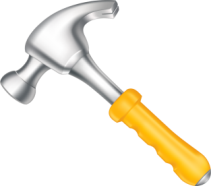 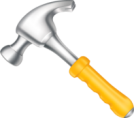 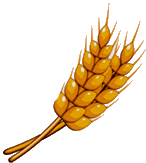 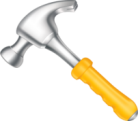 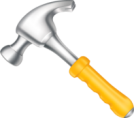 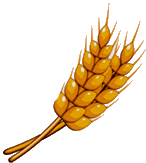 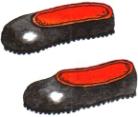 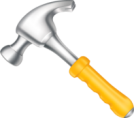 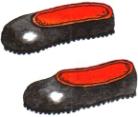 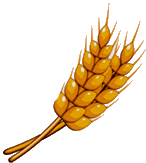 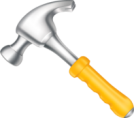 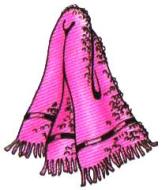 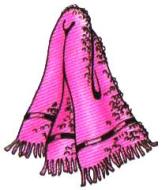 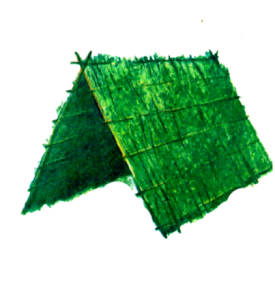 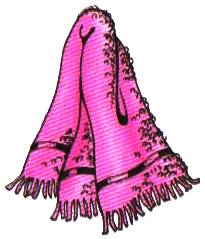 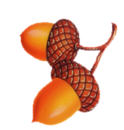 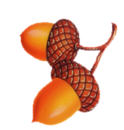 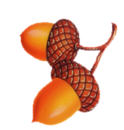 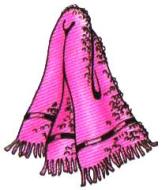 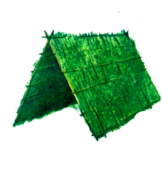 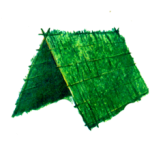 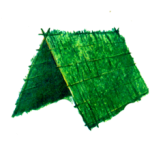 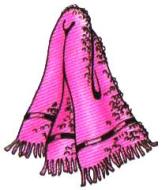 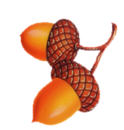 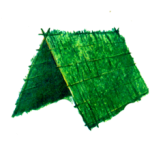 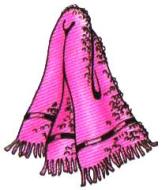 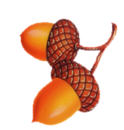 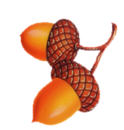 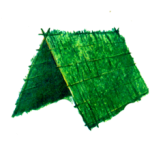 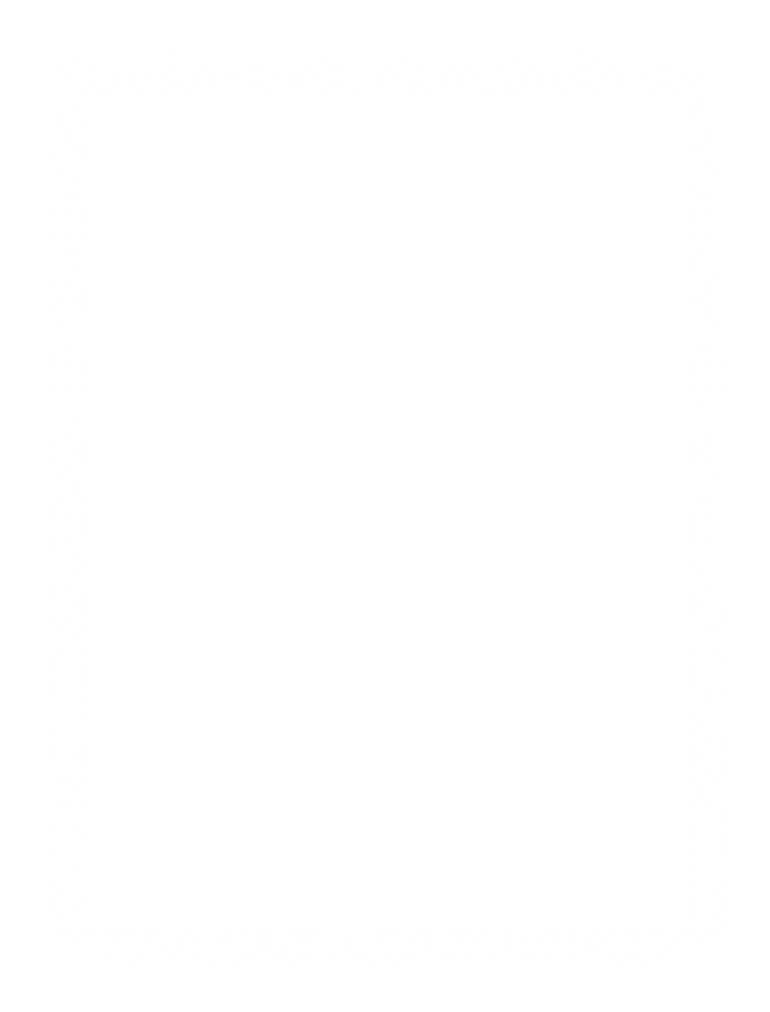 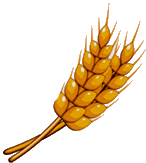 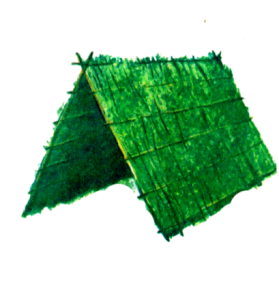 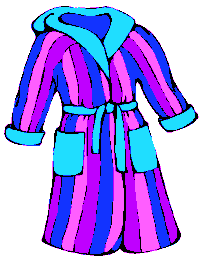 Что под чем? Произноси: «Под колосьями…»,  щелкай по картинке и называй появившуюся картинку. (Например, под колосьями колокольчик. Под шалашом колосья. Под балалайкой колокольчик. Под пугалом молоток). Четко произноси звук «Л».
Щелкните по тексту, чтобы скрыть его.
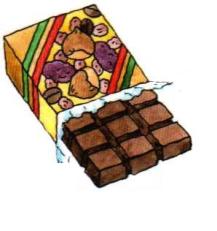 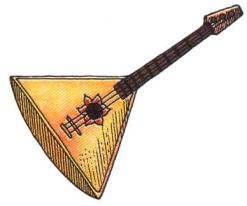 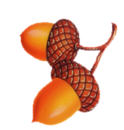 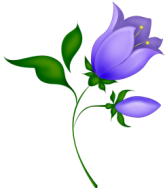 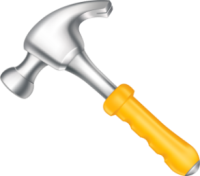 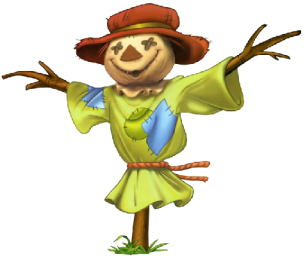 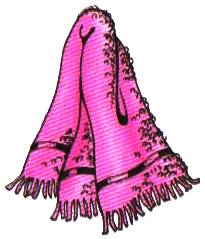 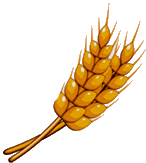 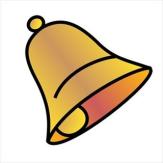 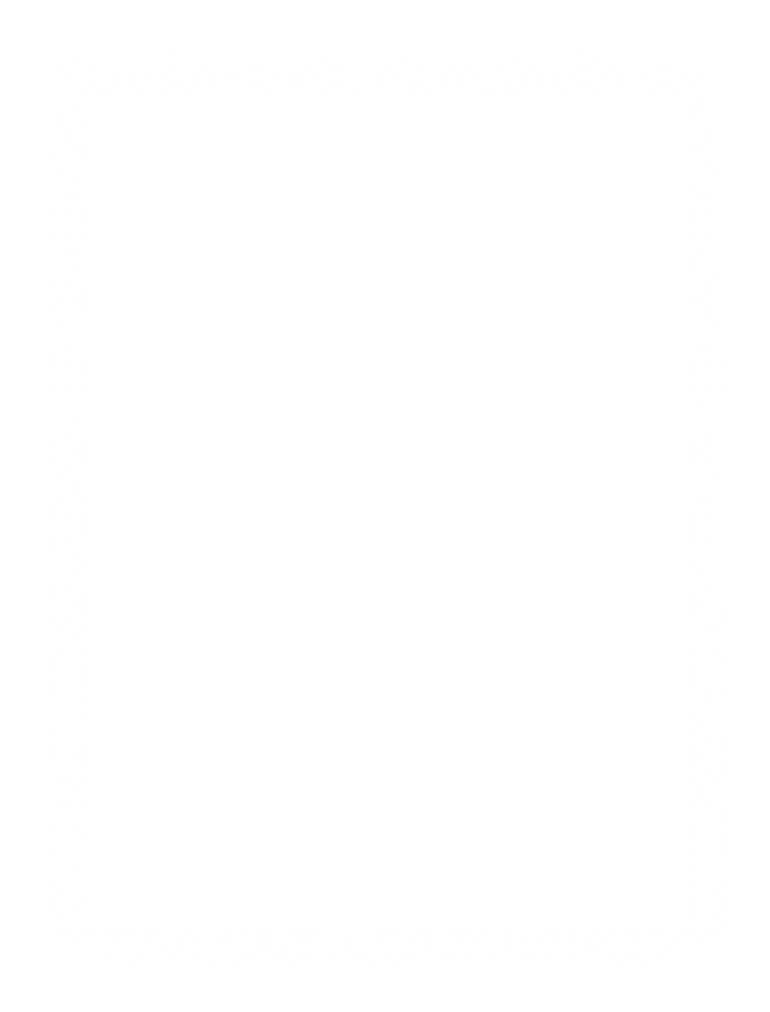 Назови картинку. Если слышится звук «Л»,
 то щелкни по ней. Четко произноси звук «Л».
Щелкните по тексту, чтобы скрыть его.
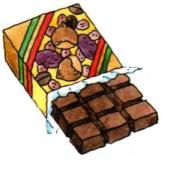 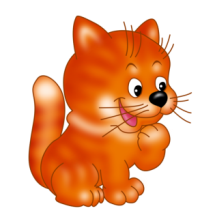 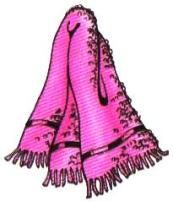 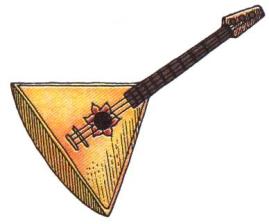 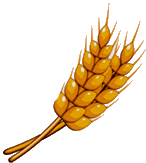 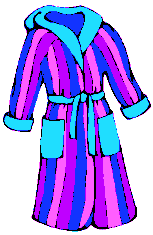 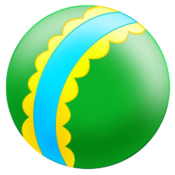 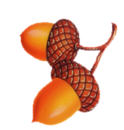 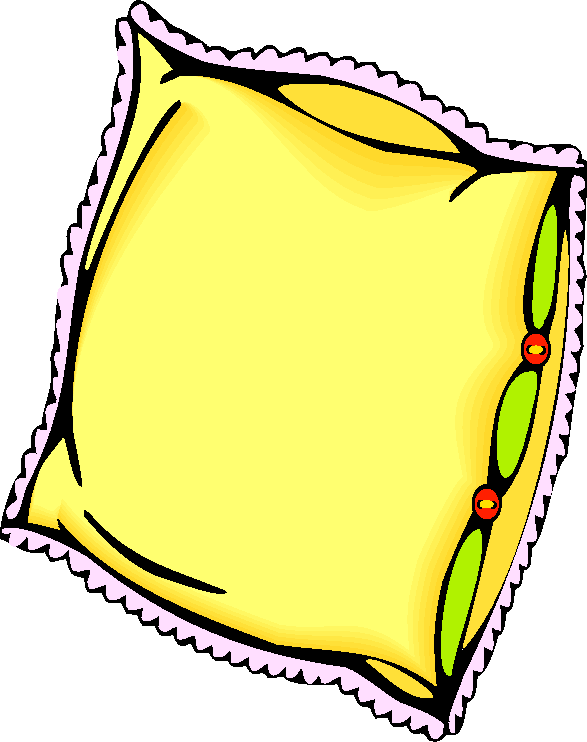 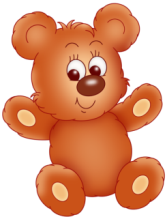 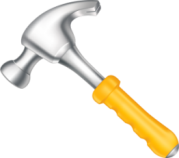 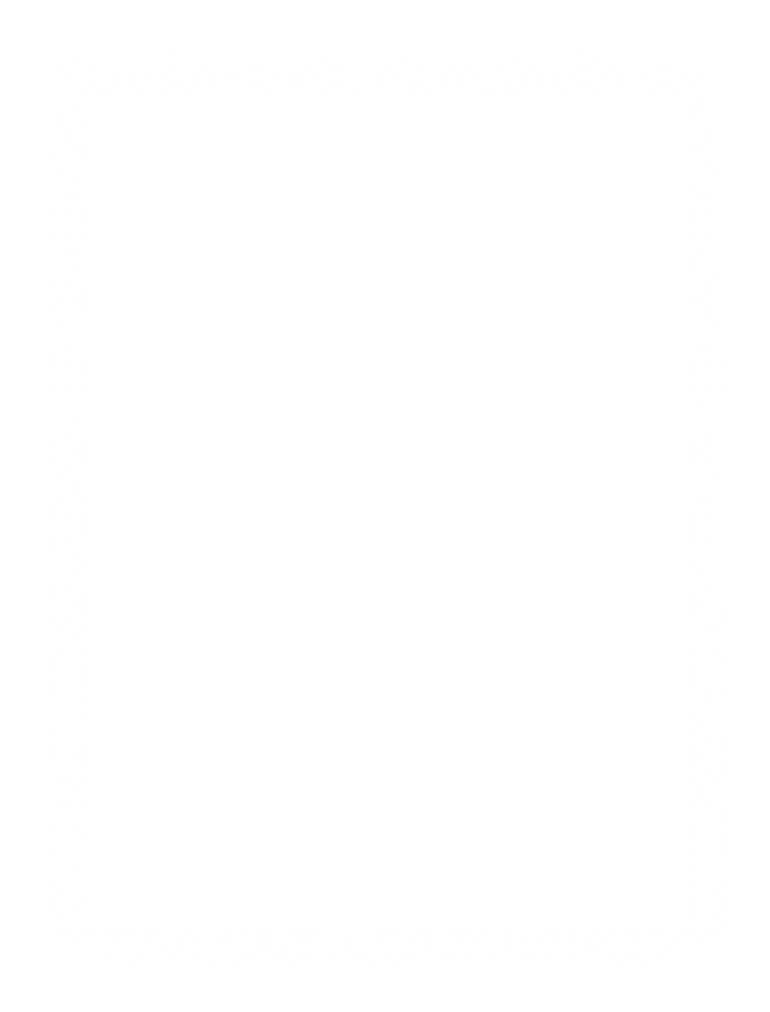 Отгадай от какого предмета тень (слева направо в верхнем ряду). Называй картинку (в нижнем ряду) и щелкай по ней. 
Четко произноси звук «Л».
Щелкните по тексту, чтобы скрыть его.
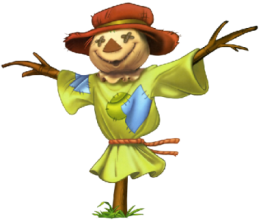 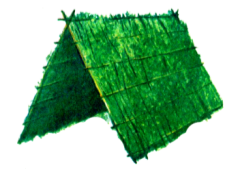 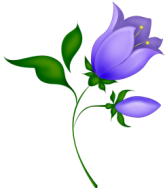 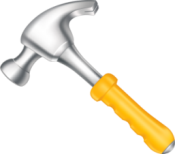 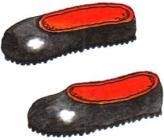 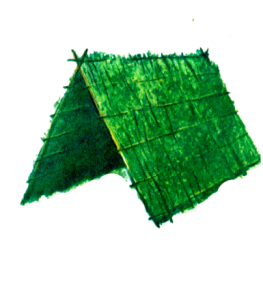 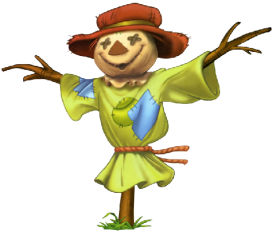 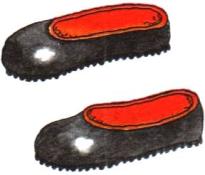 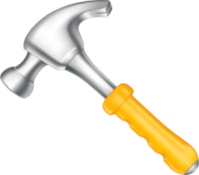 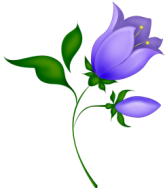 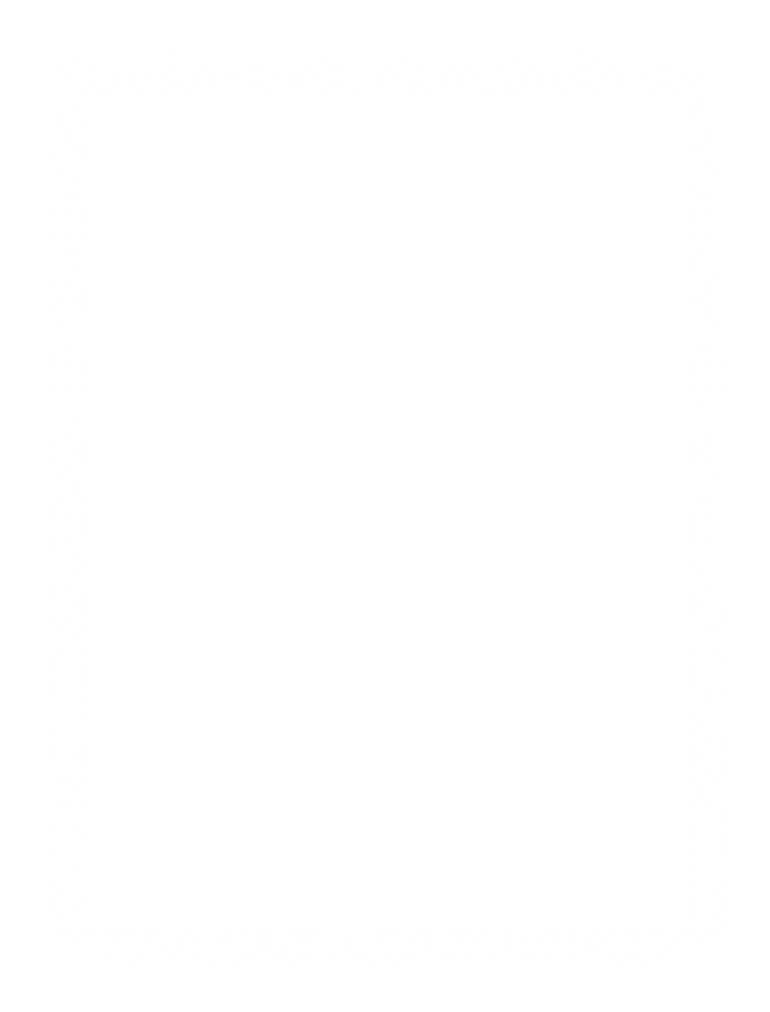 Отгадай от какого предмета тень (слева направо в верхнем ряду). Называй картинку (в нижнем ряду) и щелкай по ней. 
Четко произноси звук «Л».
Щелкните по тексту, чтобы скрыть его.
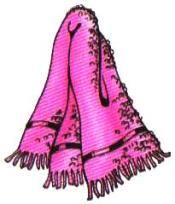 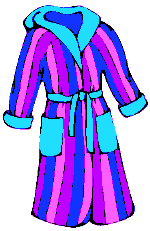 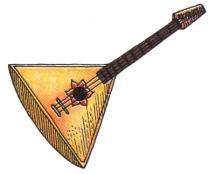 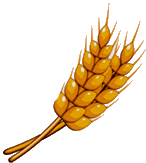 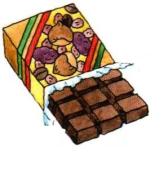 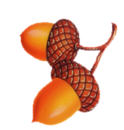 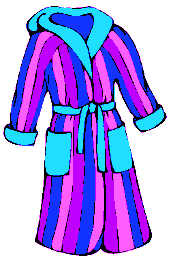 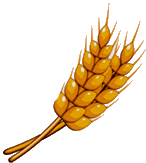 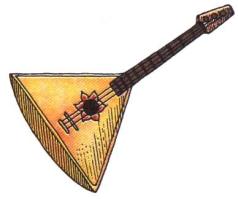 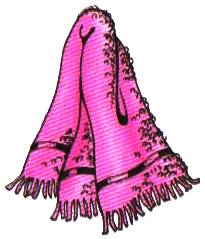 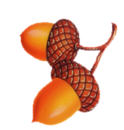 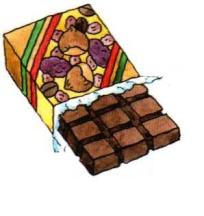 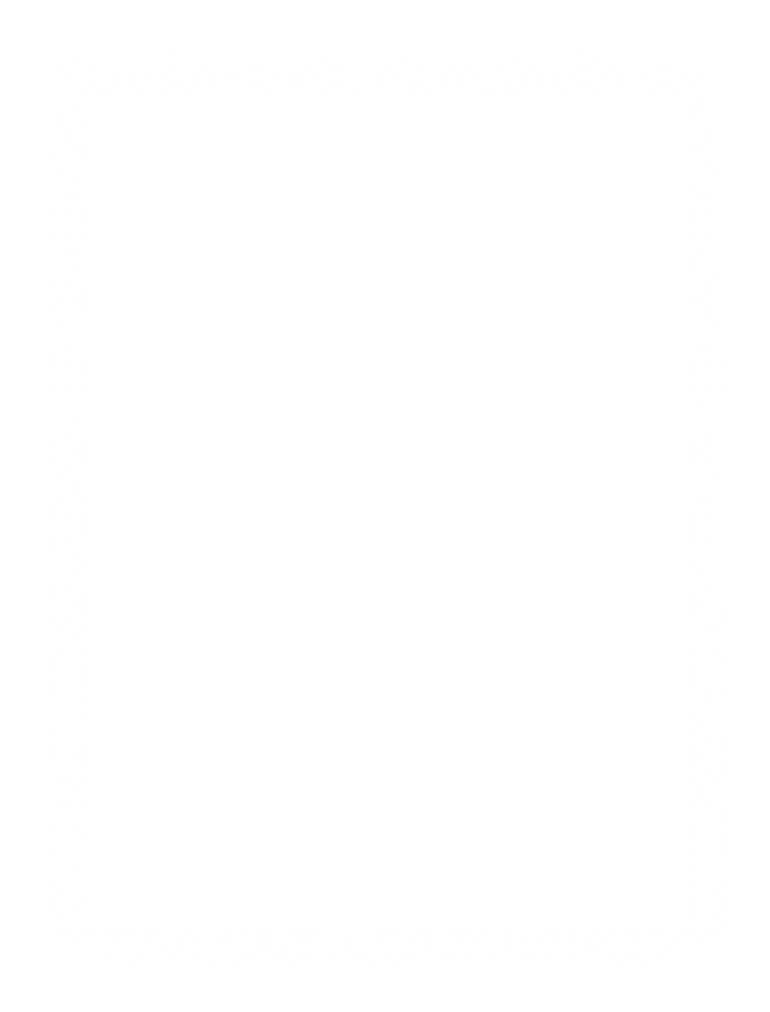 Отгадывай какие картинки спрятаны 
и щелкай мышкой по звездочкам.
 Четко произноси звук «Л».
Щелкните по тексту, чтобы скрыть его.
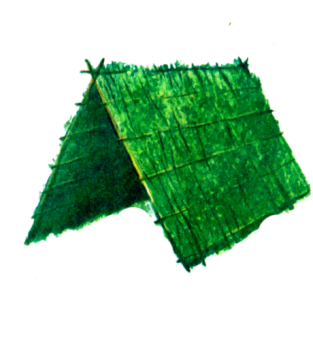 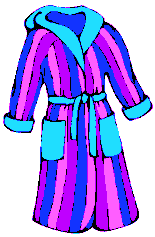 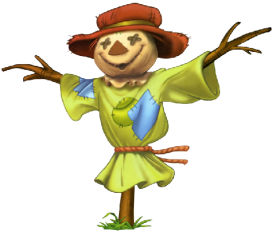 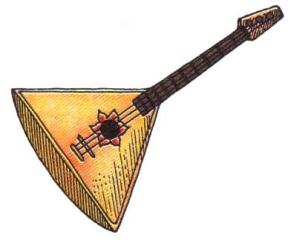 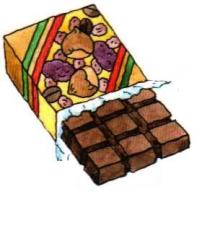 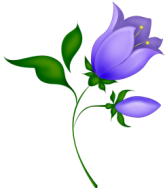 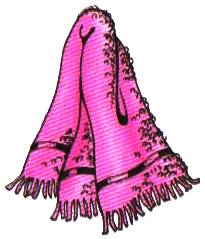 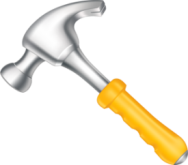 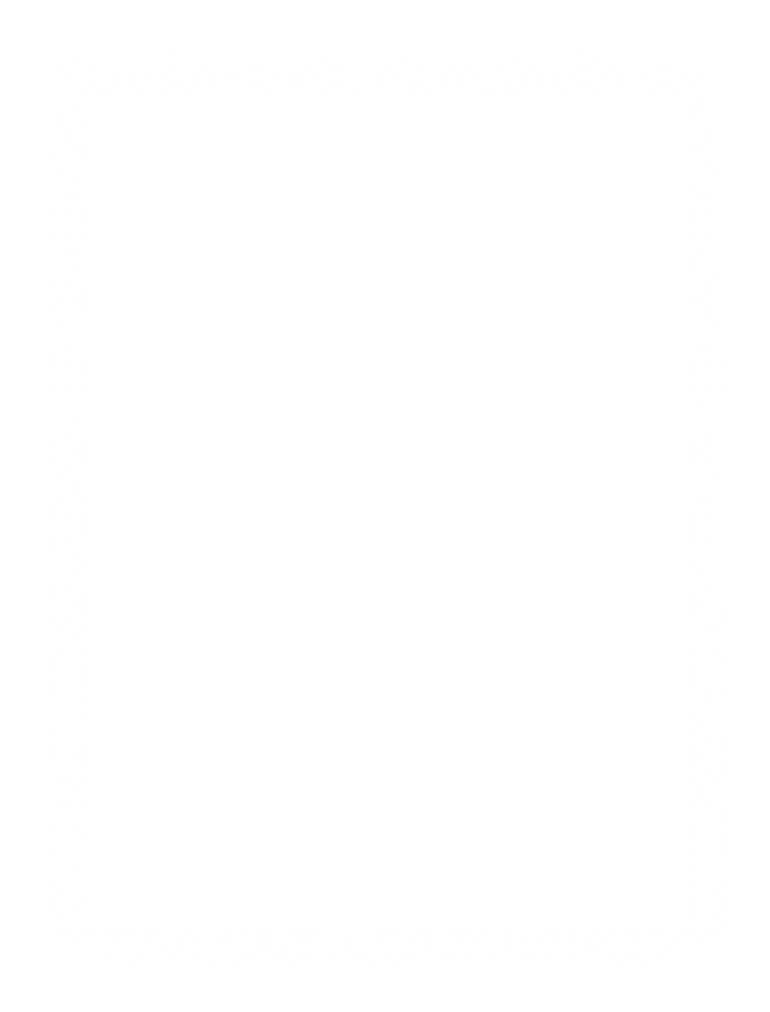 Отлично!